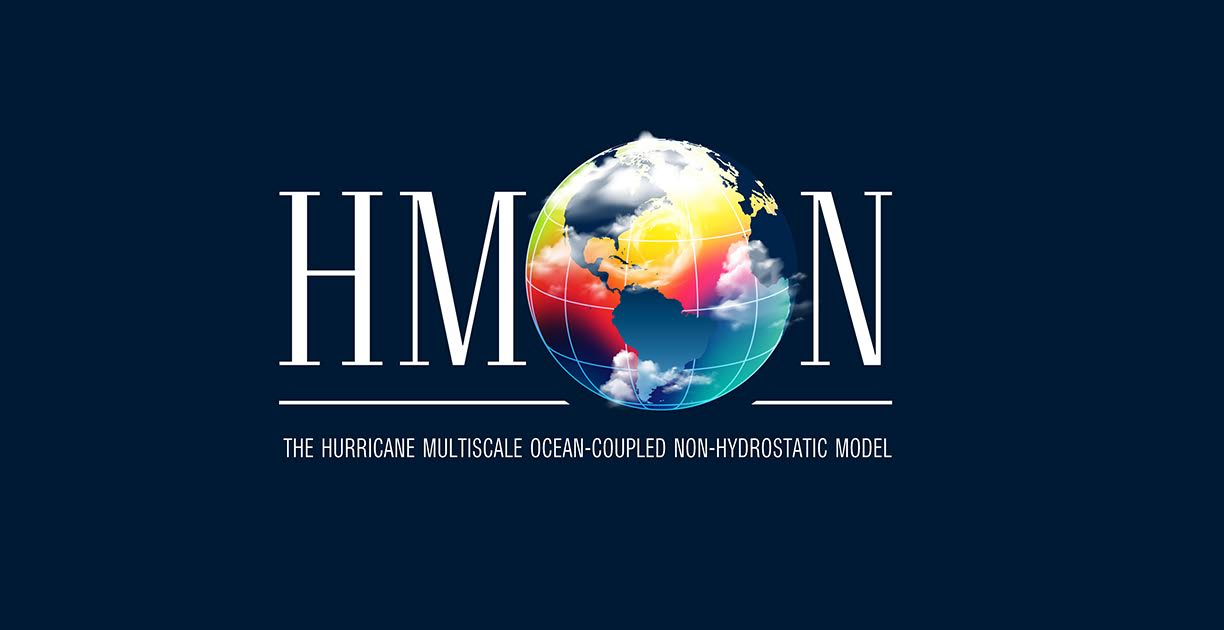 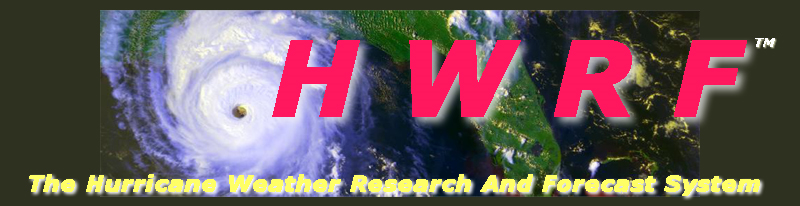 2017 Hurricane  Model Implementations Briefing to NCEP Director:Much improved operational forecast guidance for global tropical cyclones
Avichal Mehra 
(on behalf of  the EMC Hurricane Team)

Environmental Modeling Center, 
NCEP/NOAA/NWS, NCWCP, College Park, MD 20740.

in collaboration with
NHC, DTC, JTWC, GFDL, ESRL, HRD and URI
Briefing to NCEP Director, April 28, 2017
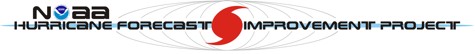 1
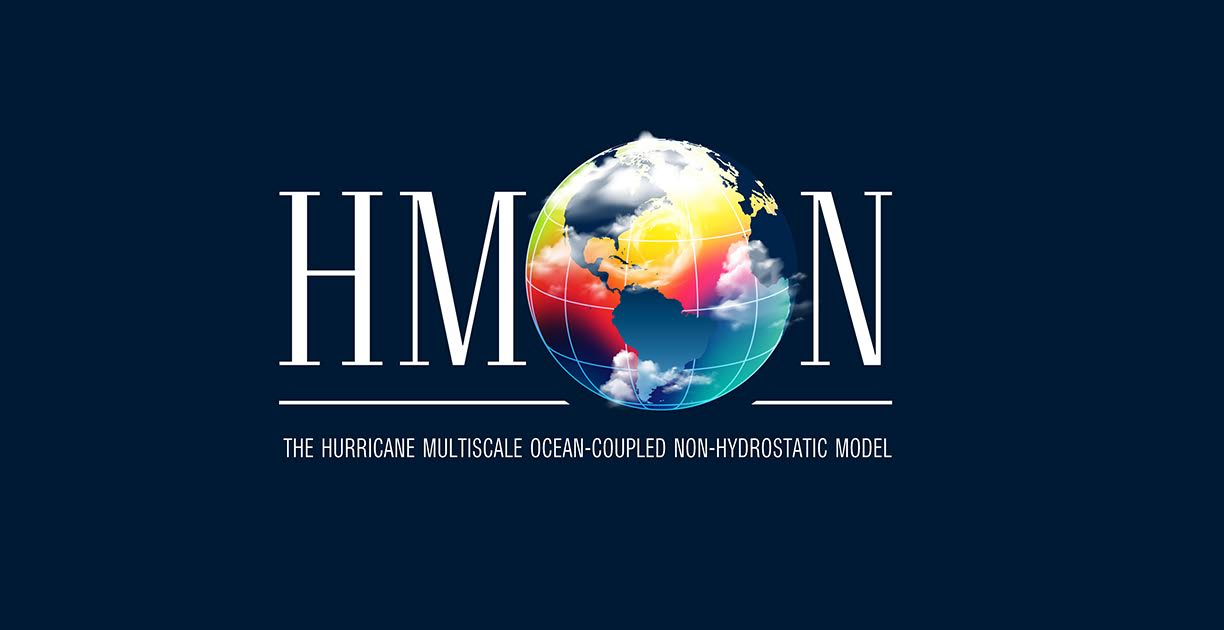 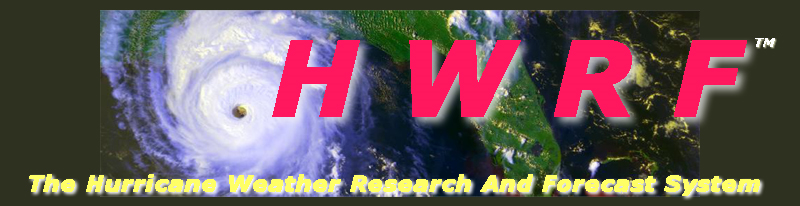 FY17 NCEP Operational Hurricane Models (proposed) 2017 HMON V1.0.0
Briefing to NCEP Director, April 28, 2017
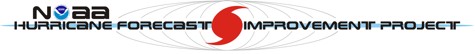 2
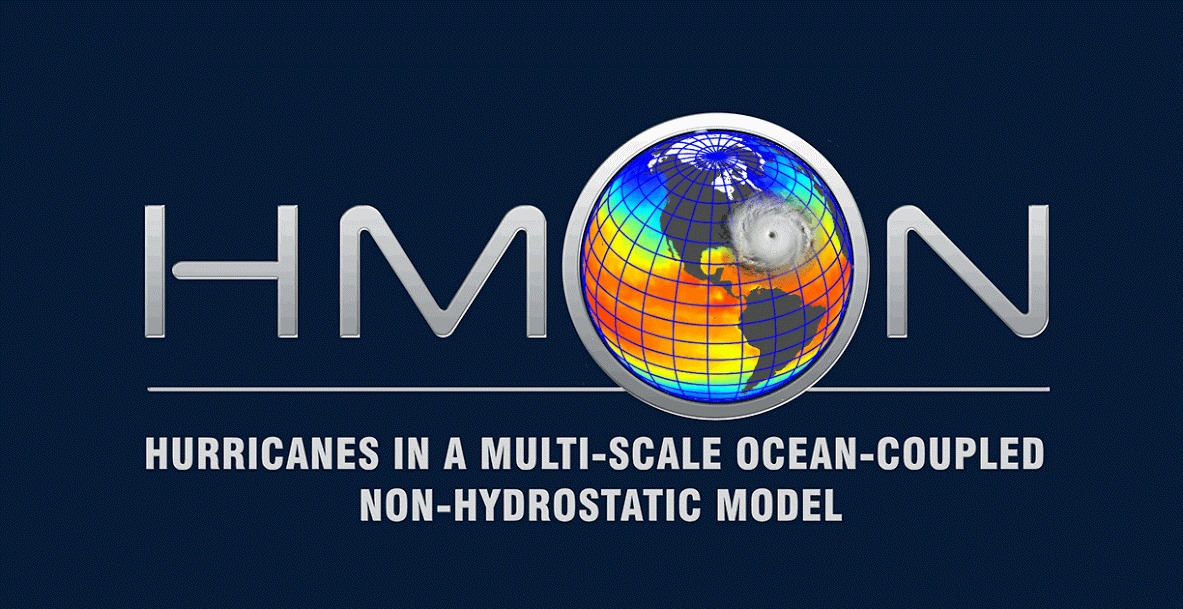 2017 HMON V1.0.0(A new Operational Hurricane Model at NCEP)
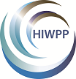 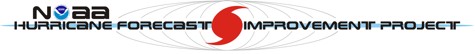 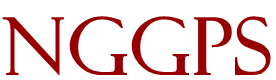 3
HMON: Hurricanes in a Multi-scale Ocean coupled Non-hydrostatic model
HMON: Advanced Hurricane Model using NMMB (Non-hydrostatic Multi-scale Model on a B grid) dynamic core which is currently being used in NCEP’s operational NAM and SREF systems. 
Shared infrastructure with unified model development in NEMS. A step closer towards NEMS/FV3 Unified Modeling System for hurricanes
Much faster, scalable and uses CCPP style physics package 
Development supported by  NGGPS, HFIP and  HIWPP programs
Provides high-resolution intensity forecast guidance to NHC along with HWRF (replacing the legacy GFDL hurricane model)
27
HMON: A New Operational Hurricane Model at NCEP
HMON
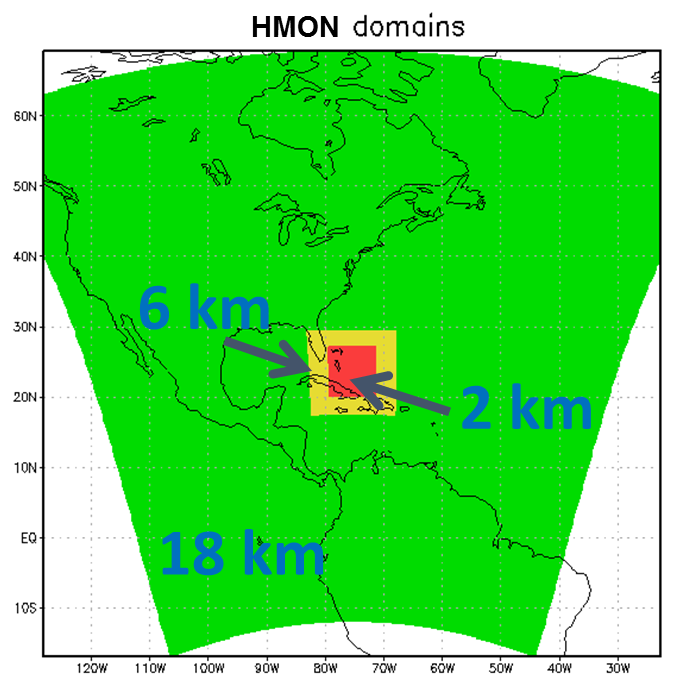 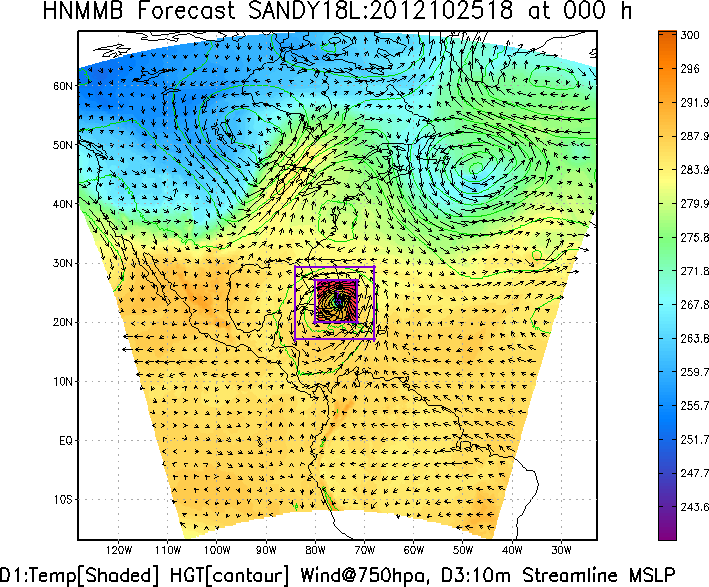 HMON: Hurricanes in a Multi-scale 
Ocean coupled 
Non-hydrostatic model
HMON: Implements a long-term strategy at NCEP/EMC for multiple static and moving nests globally, with one- and two-way interaction and coupled to other (ocean, wave, land, surge, inundation, etc.) models using NEMS-NUOPC infrastructure.
28
Design of HMON Workflow
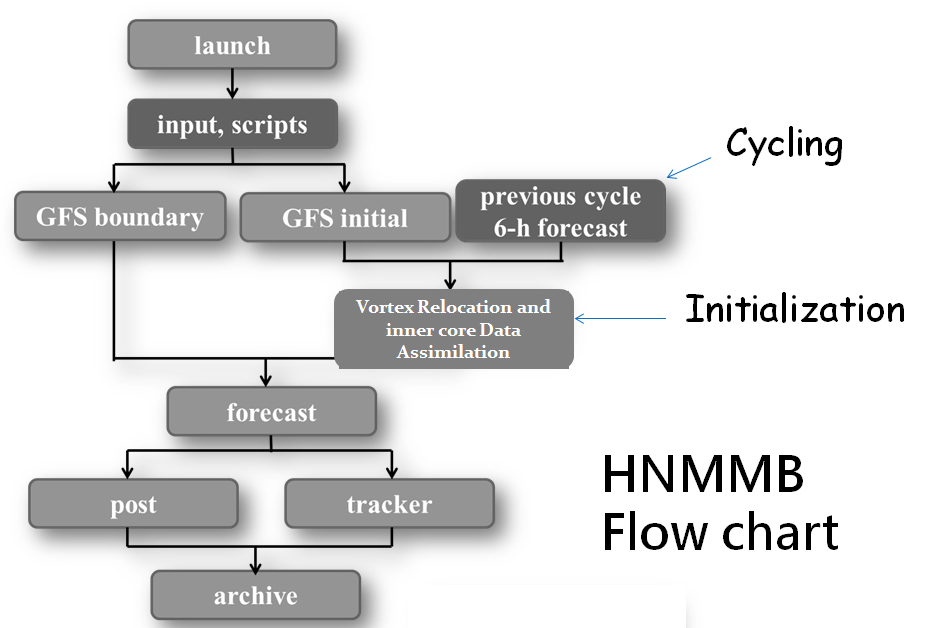 HYCOM
Coupler
29
HWRF vs GFDL vs HMON
(Maintain Diversity of Hurricane Numerical Guidance)
30
HMON Verification for Atlantic Storms
 (2014-2016)

Configuration: HWRF physics + vortex initialization + no data assimilation + no ocean coupling
8
2014-16 Atlantic Basin: Relative to GFDL 
(Late model)
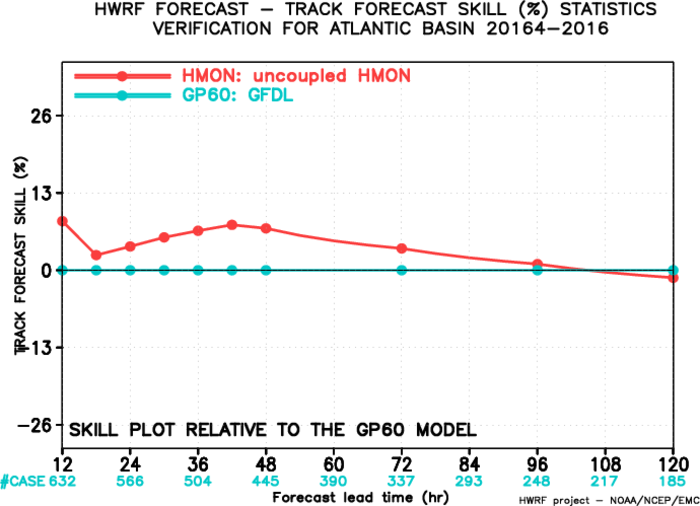 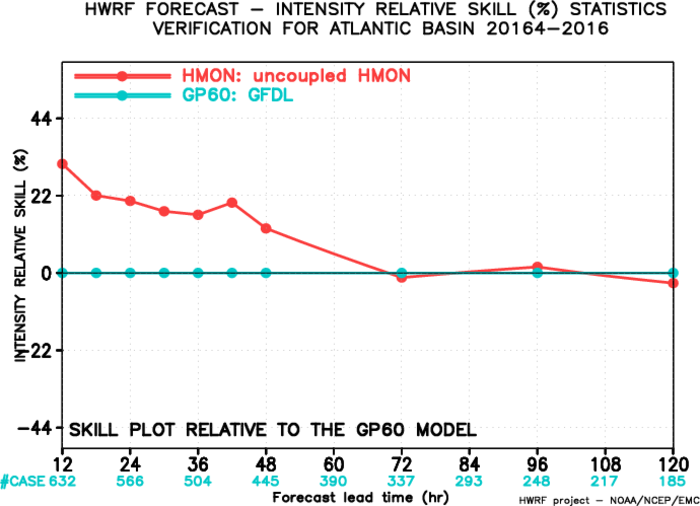 HMON has improved track skills as compared to GFDL at all lead times except for Day 5. The positive skill goes down by Day 4 for tracks and Day 3 for Intensity.
32
2014-16 Atlantic Basin: Relative to GFDL 
(Interpolated)
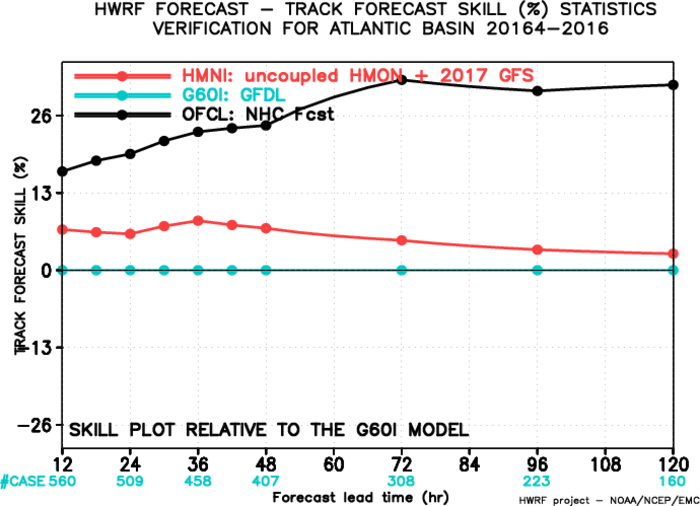 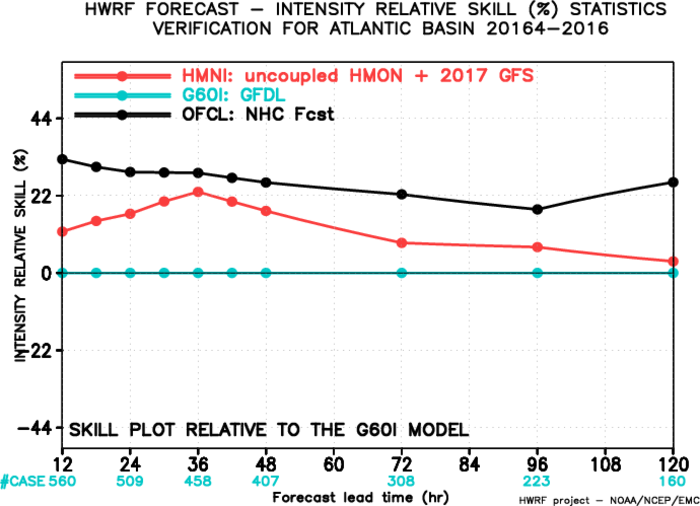 HMON has improved track skills as compared to GFDL at all lead times with an average improvement of  more than 5%. It also has improved intensity skills with a mean improvement of  >10%. Both tracks and intensity need to close gap with the official skill.
33
HMON Verification for East Pacific Storms
 (2014-2016)

Configuration: HWRF physics + vortex initialization + no data assimilation + ocean coupling with HYCOM
11
2014-16 East Pacific Basin: Relative to GFDL 
(Late model)
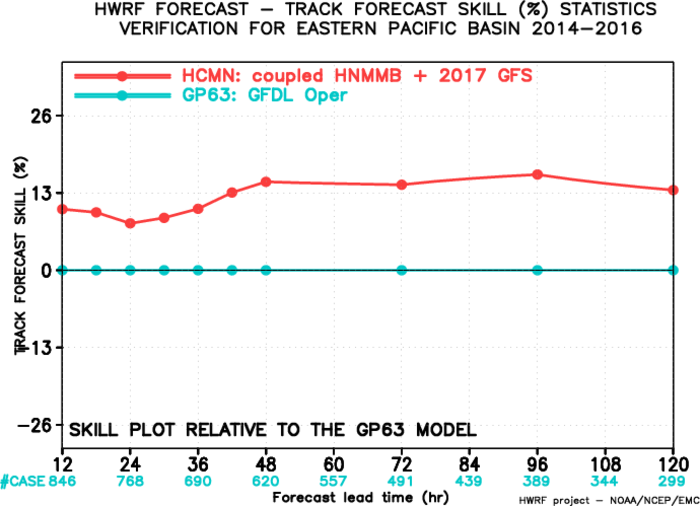 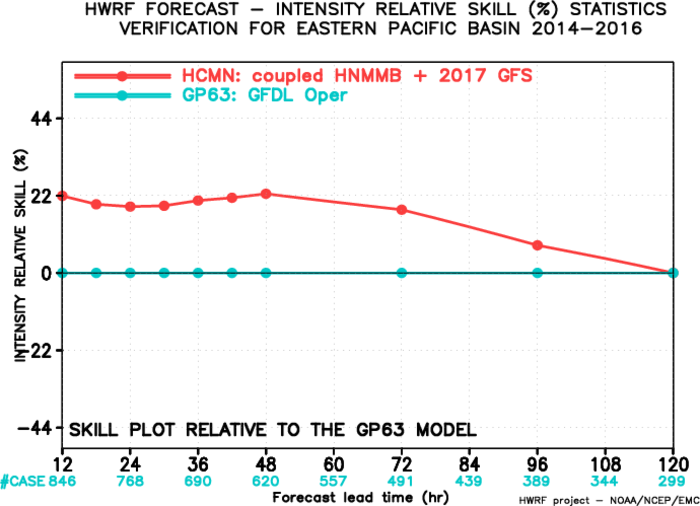 HMON has improved track skills as compared to GFDL with an average improvement of  more than 12%. It also has significantly improved intensity skills with a mean improvement of  > 10%.
35
2014-16 East Pacific Basin: Relative to GFDL 
(Interpolated)
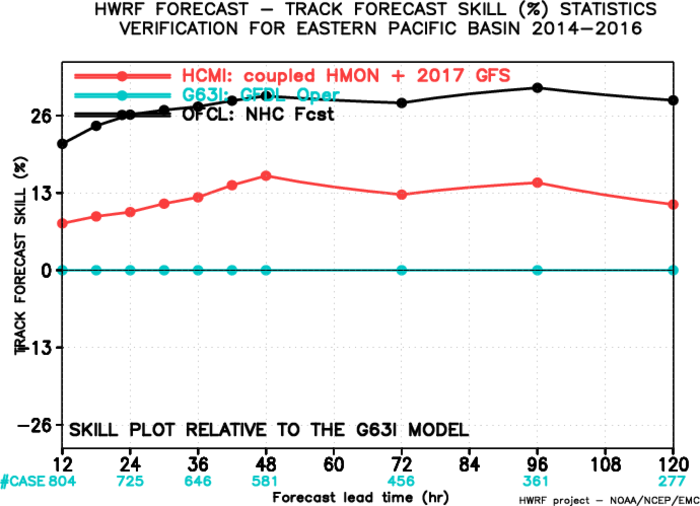 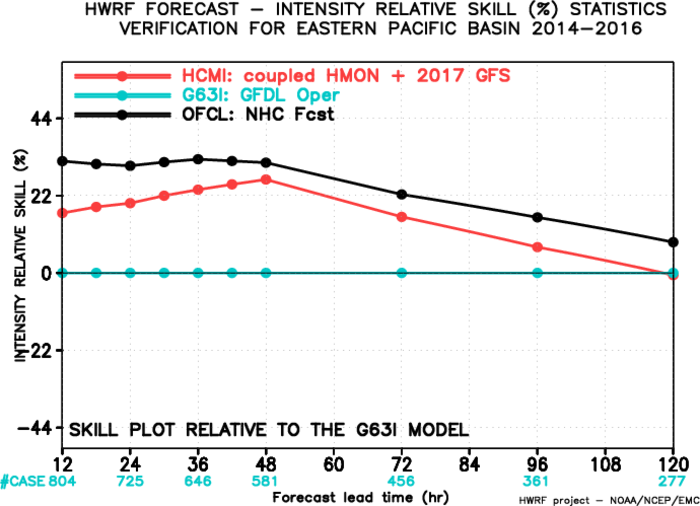 HMON has improved track and intensity skills as compared to GFDL but still needs to close gap  with official skill especially for longer lead times for intensity.
36
HMON Verification for Central Pacific Storms
 (2014-2016)

Configuration: HWRF physics + vortex initialization + no data assimilation + ocean coupling with HYCOM
14
2014-16 Central Pacific Basin: Relative to GFDL 
(Interpolated)
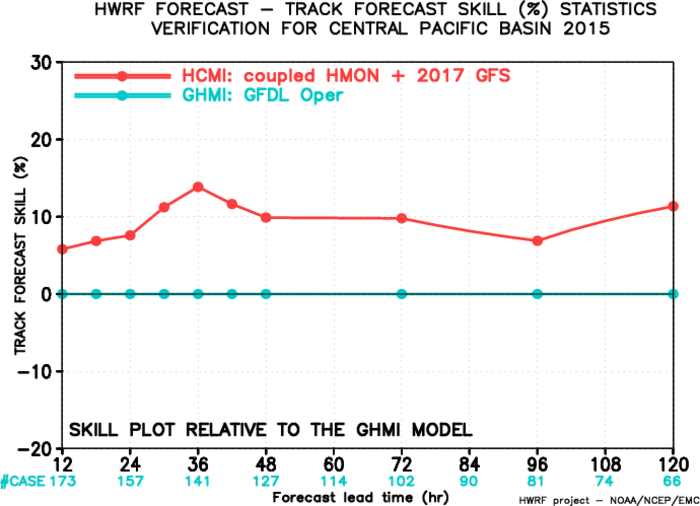 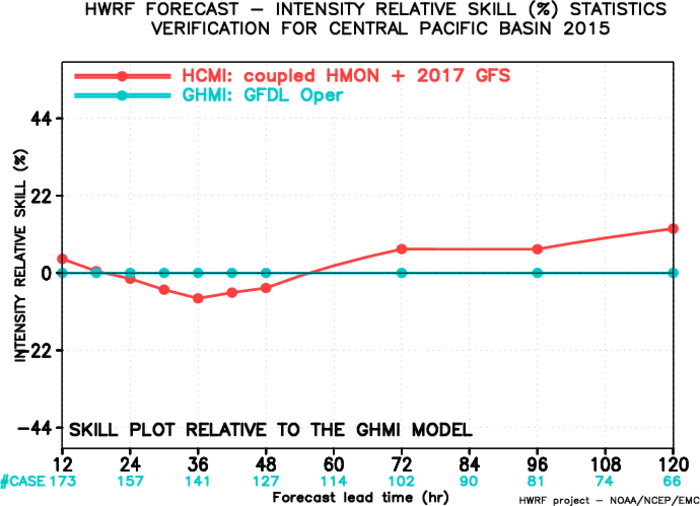 HMON has improved track skills as compared to GFDL of more than 10% while intensity skills are neutral to positive for longer lead times.
38
HMON verification Statistics: Summary
Compared with GFDL, HMON consistently shows improved performance for track and intensity skill for the North Atlantic basin (based on 2014-16 seasons)

Compared with GFDL, it also consistently shows improved performance for track and intensity skill for the North East Pacific basin (based on 2014-16 seasons)

Compared with GFDL, track skills are much improved while intensity skill are neutral for the Central Pacific basin (based on 2014-16 seasons)

Results are different from HWRF and usually exhibit large errors in comparison especially at longer lead-times where improvement is needed.
39
Targeted Resources for Hurricane Modeling 
(maximum per storm forecast)
* Initial implementation is targeted for only 5 storms serving NHC areas of responsibility (NATL, EPAC & CPAC)
40
NHC Recommendation
Based on the mostly improved TC track and intensity predictions for a large 3-year sample of cases for the Atlantic and eastern North Pacific basins, the National Hurricane Center endorses the operational implementation of the 2017 HWRF, and accepts the introduction of HMON into operations.
Dr. Richard J. Pasch 
Senior Hurricane Specialist
National Hurricane Center
41
JTWC Recommendation
The improvements in the forecast guidance provided by HWRF in the western North Pacific, arguably one of the most difficult basins to forecast, especially the 20+ percent improvement in intensity skill at days 4 and 5, is truly impressive and we look forward to the implementation.
Robert J. FalveyDirector, Joint Typhoon Warning Center
42
Next Steps for Fy17 HWRF v11.0.0
Retrospective T&E at EMC: April 10, 2017 --- Completed
Briefing to NHC:  April 13, 2017 ----- Completed
NHC Evaluation and Recommendations: April 24, 2017 -- Completed
Briefing to EMC Director and CCB: April 25, 2017 --- Completed 
Briefing to NCEP Director's Office: April 28, 2017  --- Now Completed
Submission of Codes to NCO: April 28, 2017 --- Code hand-off, submission of RFC forms, release notes and flow diagram 
TIN for 2017 HWRF : May 3, 2017 
NCO IT Testing : ???? 
Briefing to NCEP Director's Office: ????
Implementation by NCO: **

  **  Recommend H217 be implemented after 2017 GFS
20
Next Steps for  FY17 HMON v1.0.0
Retrospective T&E at EMC: April 07, 2017 --- Completed
Briefing to NHC:  April 07, 2017 ----- Completed
NHC Evaluation and Recommendations: April 24, 2017 -- Completed
Briefing to EMC Director and CCB: April 25, 2017 --- Now Completed 
Briefing to NCEP Director's Office: April 28, 2017 (scheduled)
Submission of Codes to NCO: April 28, 2017 --- Code hand-off, submission of RFC forms, release notes and flow diagram 
TIN for 2017 HMON : May 3, 2017 
NCO IT Testing : ???? 
Briefing to NCEP Director's Office: ????
Implementation by NCO: **

  **  Recommend HMON be implemented with 2017 GFS
21
Request approval from NCEP OD for operational implementation of the following Hurricane model configurations:II.  2017 HMON V1.0.0
22
Supplementary Slides
23
Successful R2O in FY17 HWRF Upgrades
This upgrade is a result of multi-agency R2O efforts supported by HFIP/NGGPS

EMC: Key model physics upgrades,  increase in vertical levels, data assimilation upgrades, and pre-implementation T&E;

DTC/NCAR: code management and repository, physics upgrades;

NHC/CPHC/JTWC: Diagnostics and evaluation of the HWRF pre-implementation tests and real-time guidance

HRD/AOML: Data Assimilation and Physics upgrades; 

GFDL: New Tracker;

ESRL: Physics upgrades;

URI: Ocean coupling
24
HWRF/HMON Long-Term Plans
2016
2017
2018
2019
2020
HWRF Operational Model Continues Followed by Ensembles
10-member HWRF/ HMON Ensembles
NEMS Global Nests (NGGPS)
GFDL –—–— HMON
Basin-Scale HWRF/NMMB/FV3—–— Global/Tropical Domains
Hurricane Models take over Hurricane Wave Forecasts
Development, T&E and Implementation Plans for HWRF & HMON
2016 Nov: Configuration ready
2016 Dec- 2017 March: Pre-implementation retrospective testing
2017 April:  EMC CCB and code hand-off
2017 June: Operational Implementation
HMON Version 1.0
Status as of 04/25/17
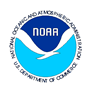 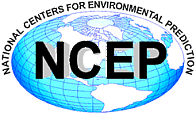 G
G
Schedule
Project Information & Highlights
G
Leads: Avichal Mehra & Tom Black, EMC and Steven Earle, NCO
Scope: Replace GFDL hurricane model with Hurricane NMMB (H-NMMB). Initial operating capability for NHC basins (ATL, EPAC and CPAC) with maximum 5 storms per cycle.Transition and tune HWRF physics, initialization, and ocean coupling for H-NMMB
Expected benefits:  Improved track & intensity forecast skill compared to GFDL. Improved forecast guidance to NHC to fulfill their mission. Explore high-resolution hurricane ensemble products 
Dependencies: N/A.
Resources
G
G
Issues/Risks
Staff: 0.75 Fed FTEs + 4 contractor FTEs; including Dev (Vortex Initialization, Coupler and Physics)
Funding Source: STI
Compute: parallels: 150 nodes for 3 months (devmax/devonprod);; EMC Dev: 100 nodes for 3 months (devhigh); Ops: Delta = 26 nodes per storm
Archive: 0.3 PB (Delta = 0.3 PB)
Issue: Complex T&E due to dependency on NEMS/GSM and RTOFS upstream requirements; Resolution: Use 2016 versions.
Risk: Implementation dates are dependent on completion of T&E; Ongoing disruptive Cray upgrades and maintenance
Mitigation: Conduct T&E as soon as retrospective data are available. Use white space on production machine.
R
Y
G